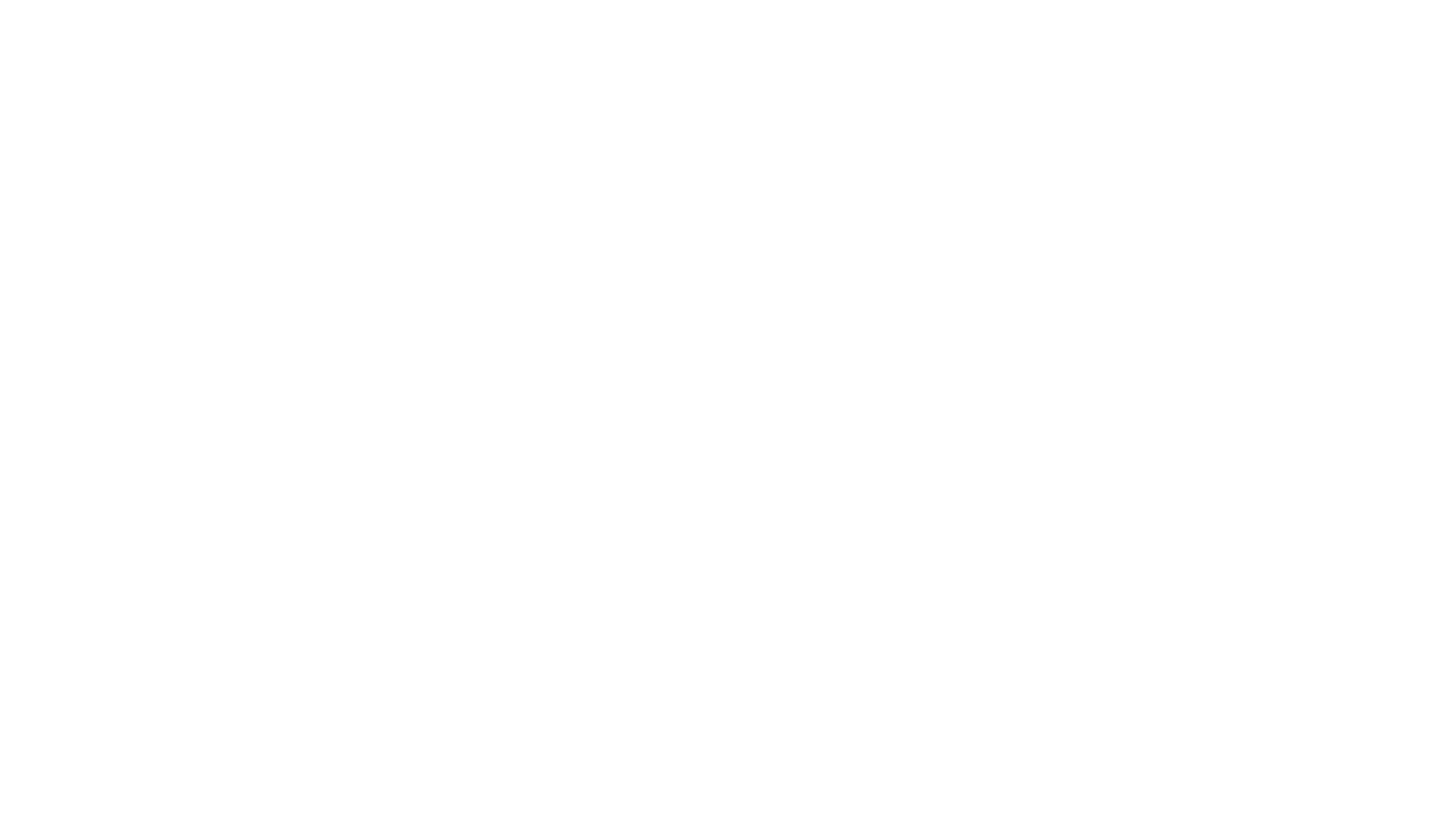 Water en energie in beeld
Les 3 Productie van drinkwater
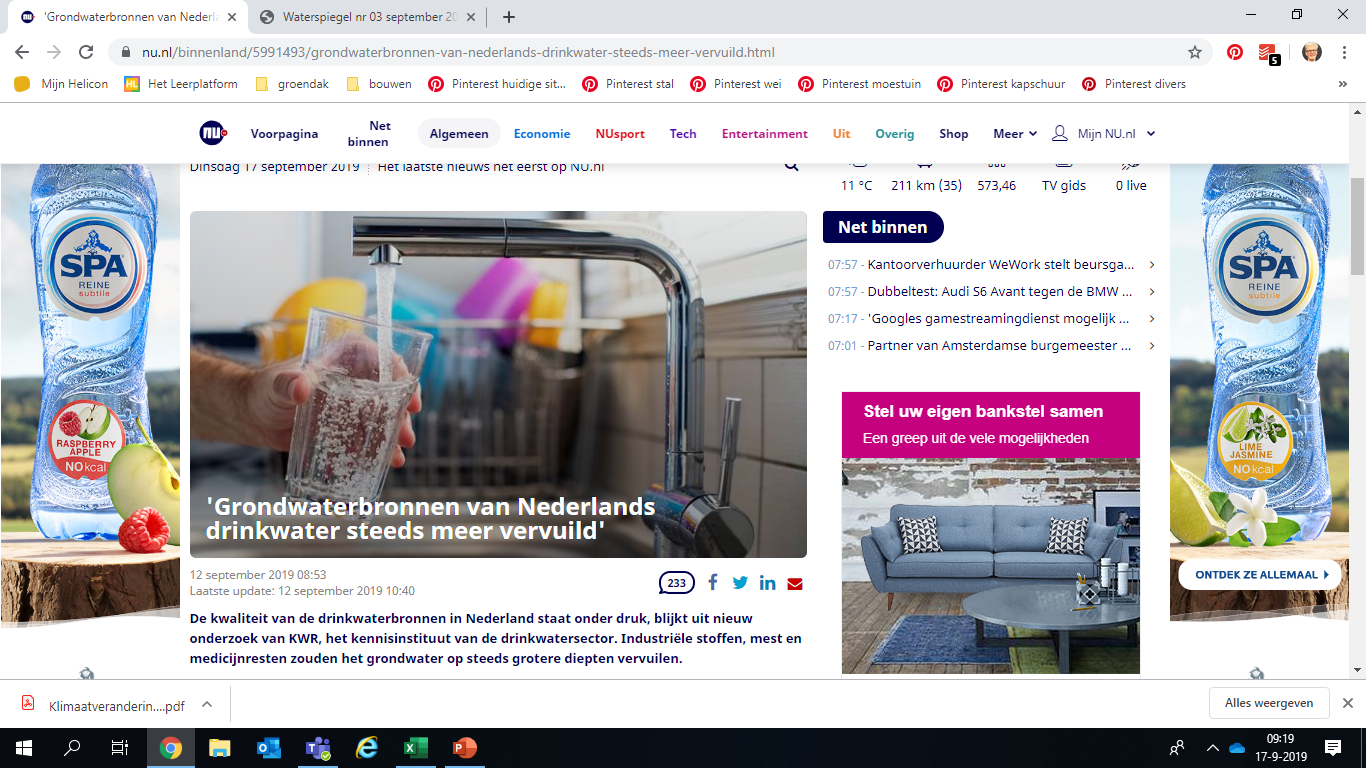 https://www.nu.nl/binnenland/5991493/grondwaterbronnen-van-nederlands-drinkwater-steeds-meer-vervuild.html
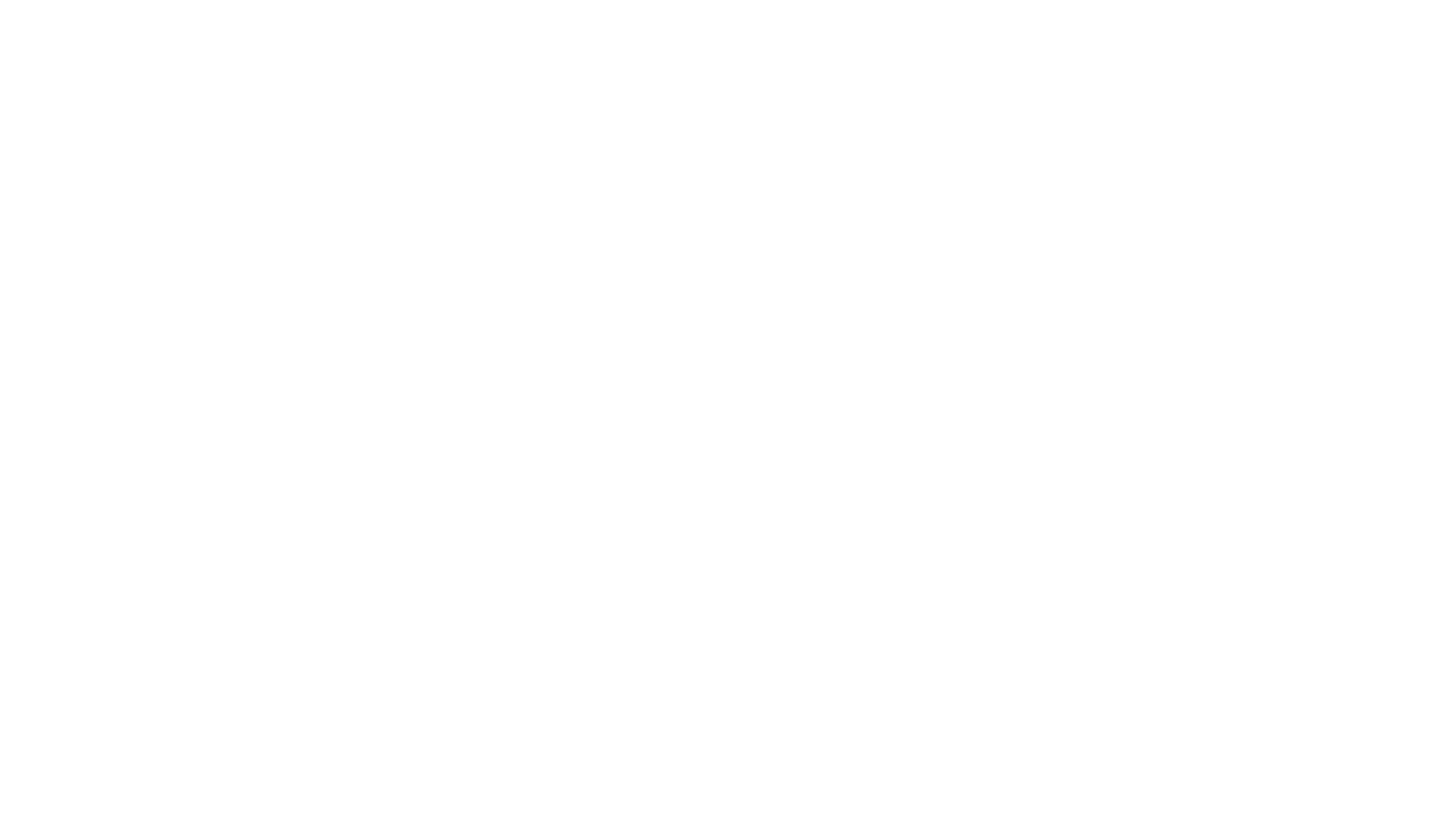 Gemiddeld waterverbruik in Nederland
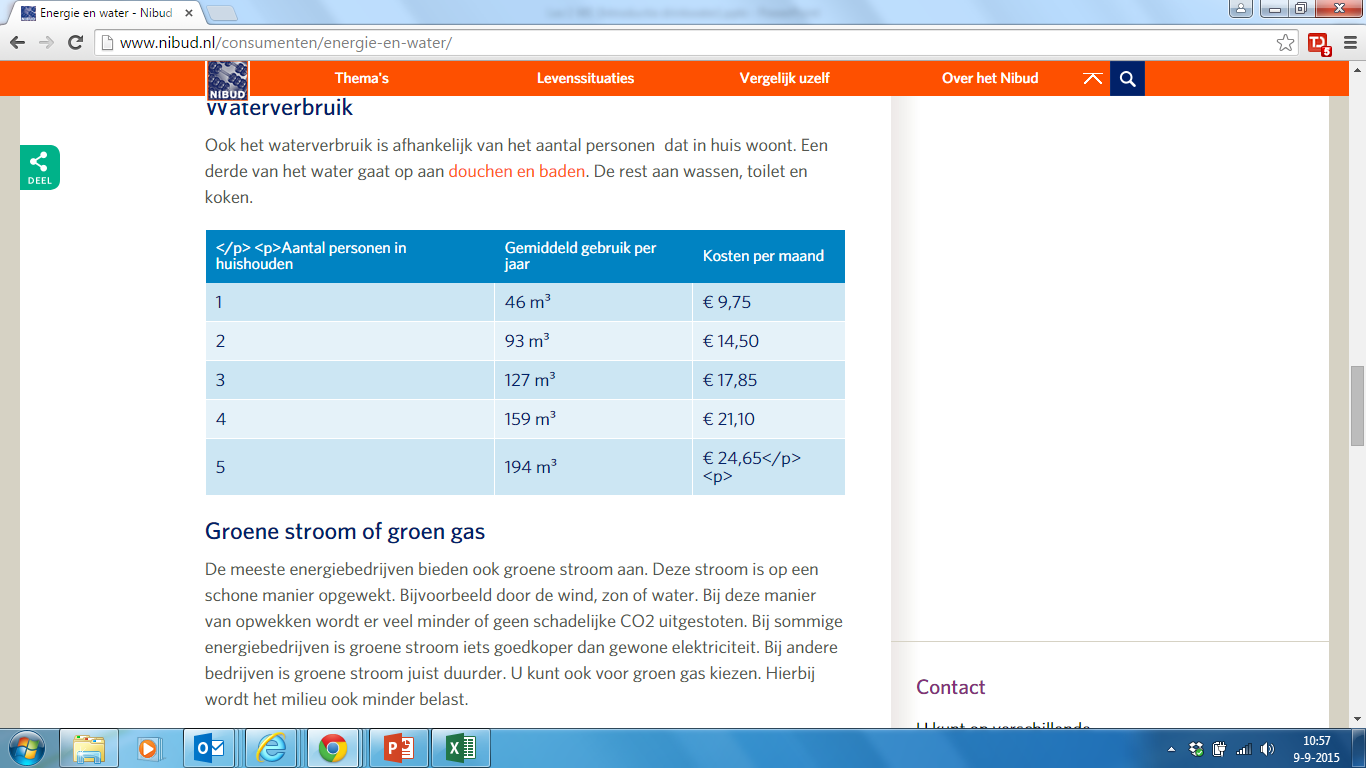 Gebruik drinkwater
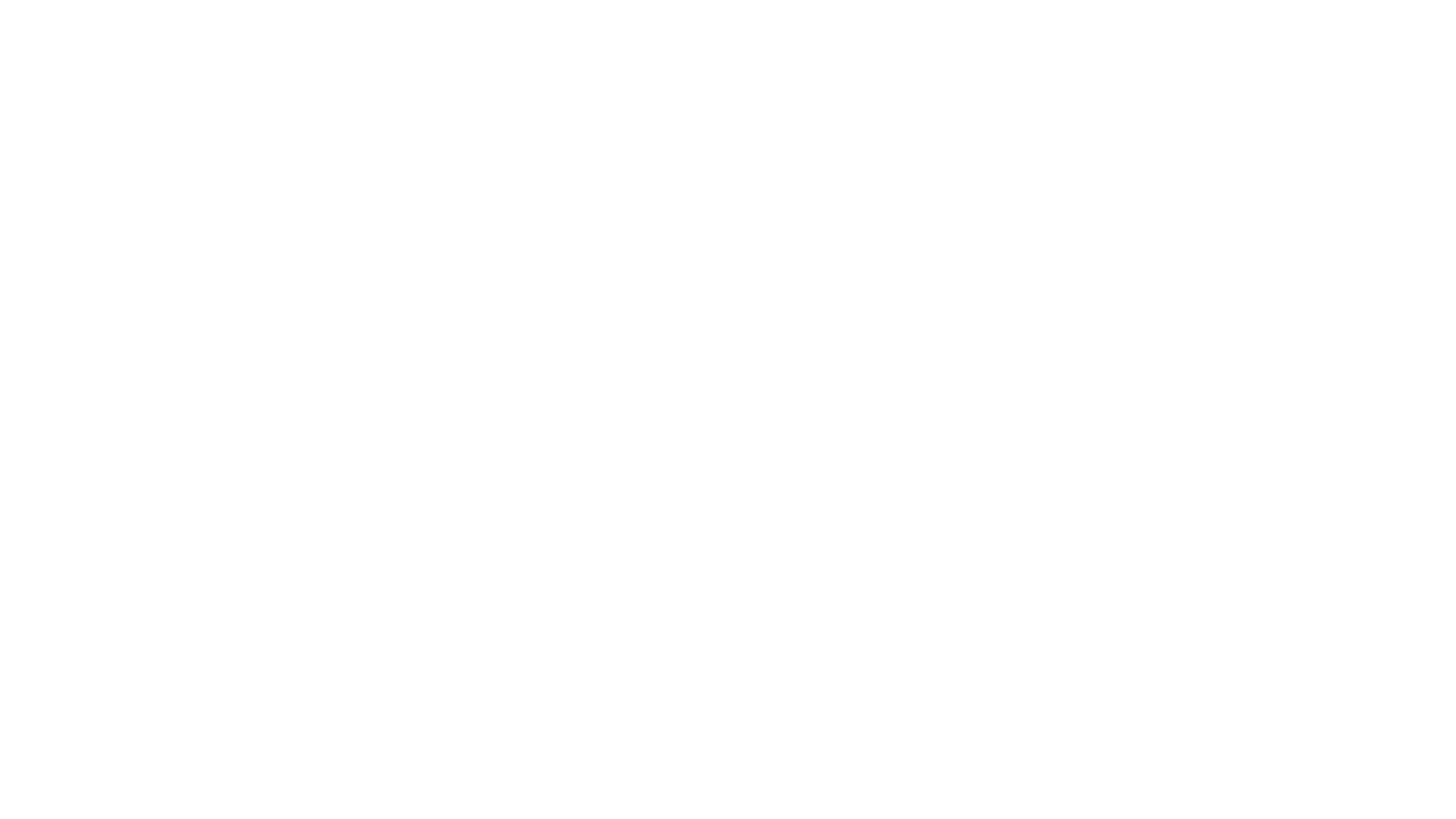 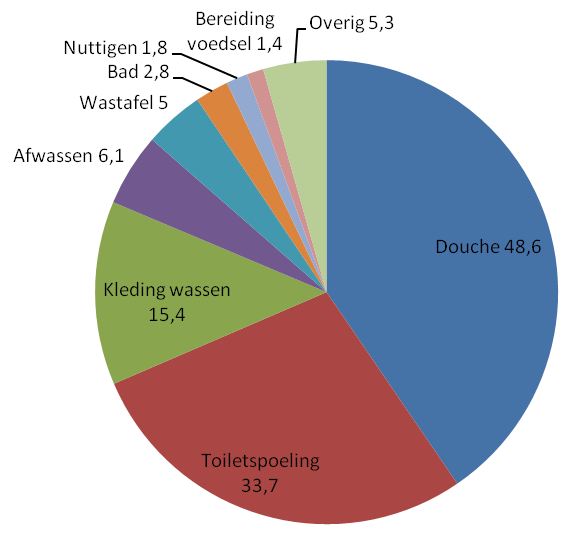 Herkomst drinkwater
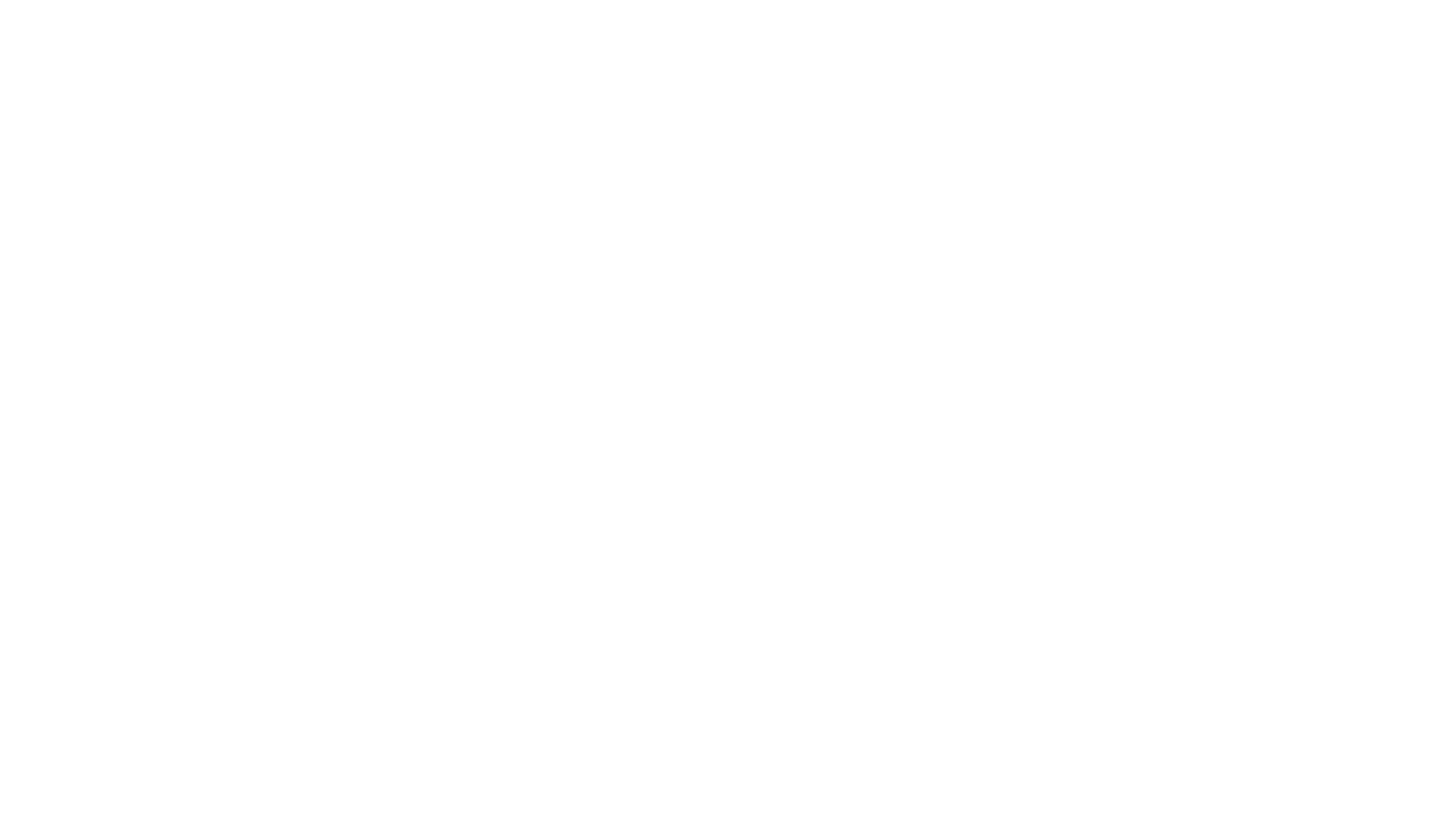 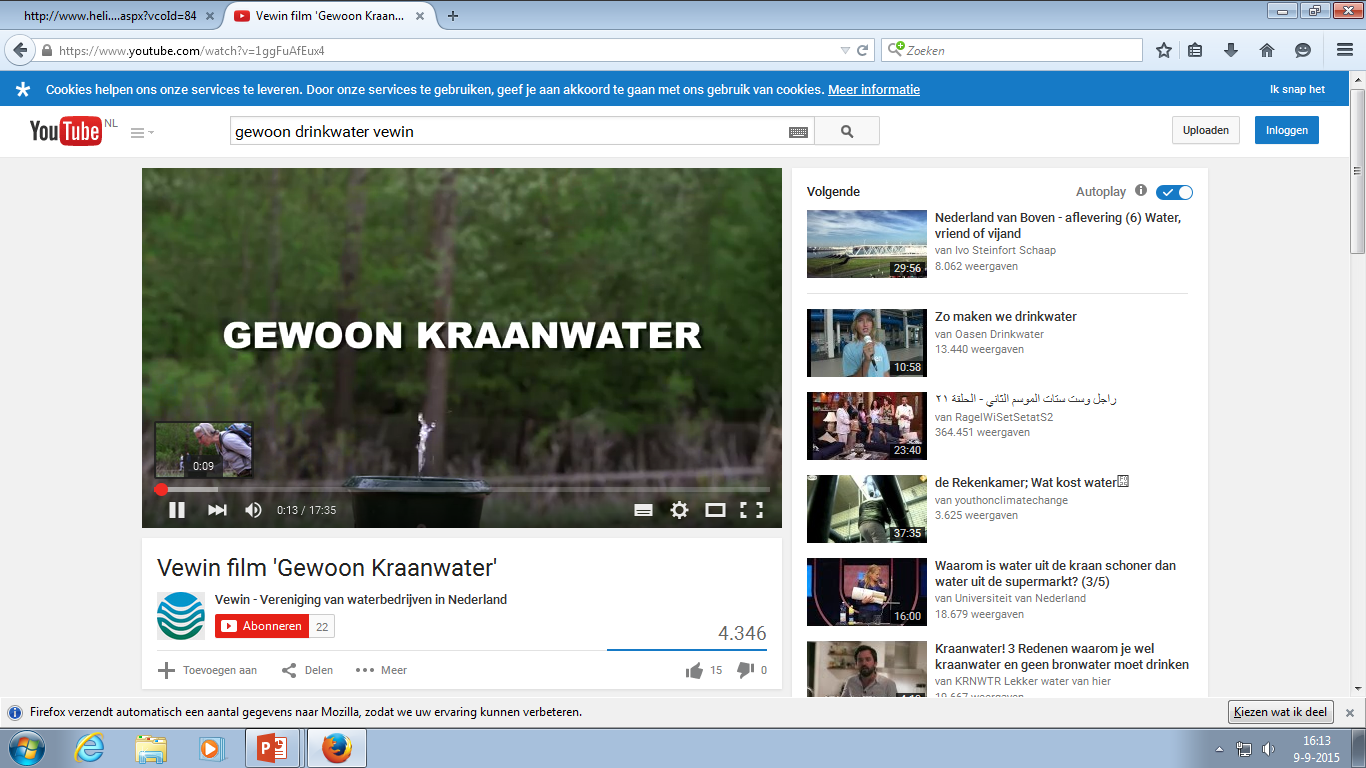 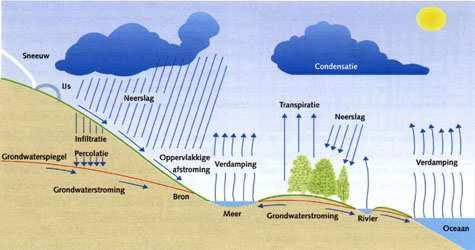 Watersysteem
De natuurlijke weg van het water
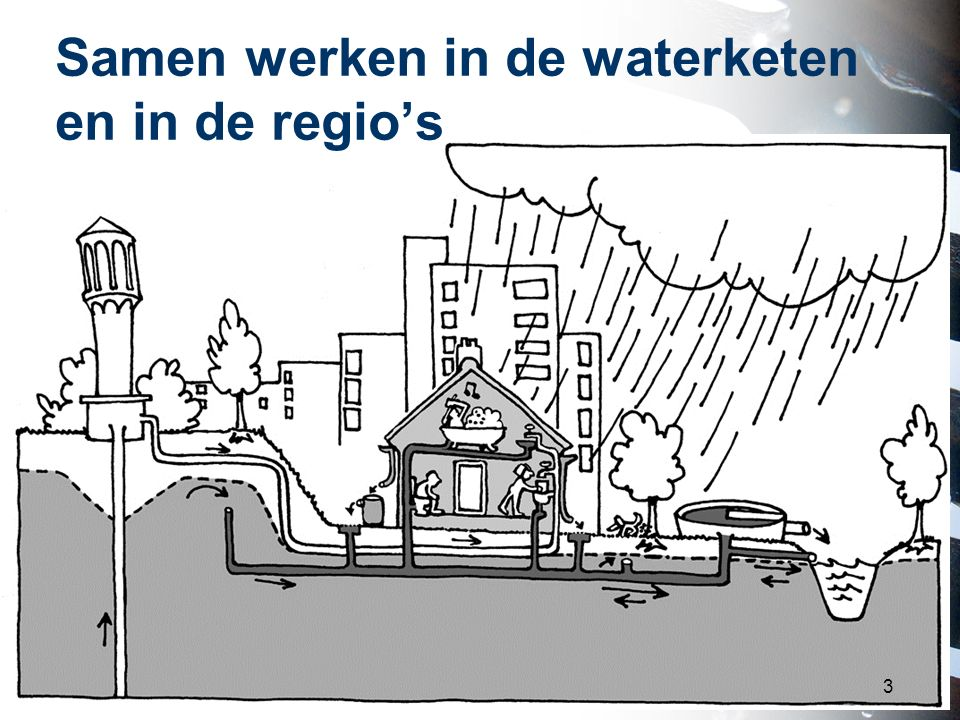 WaterketenDe ingrepen van de mens op het watersysteem
Samenhang en partijen
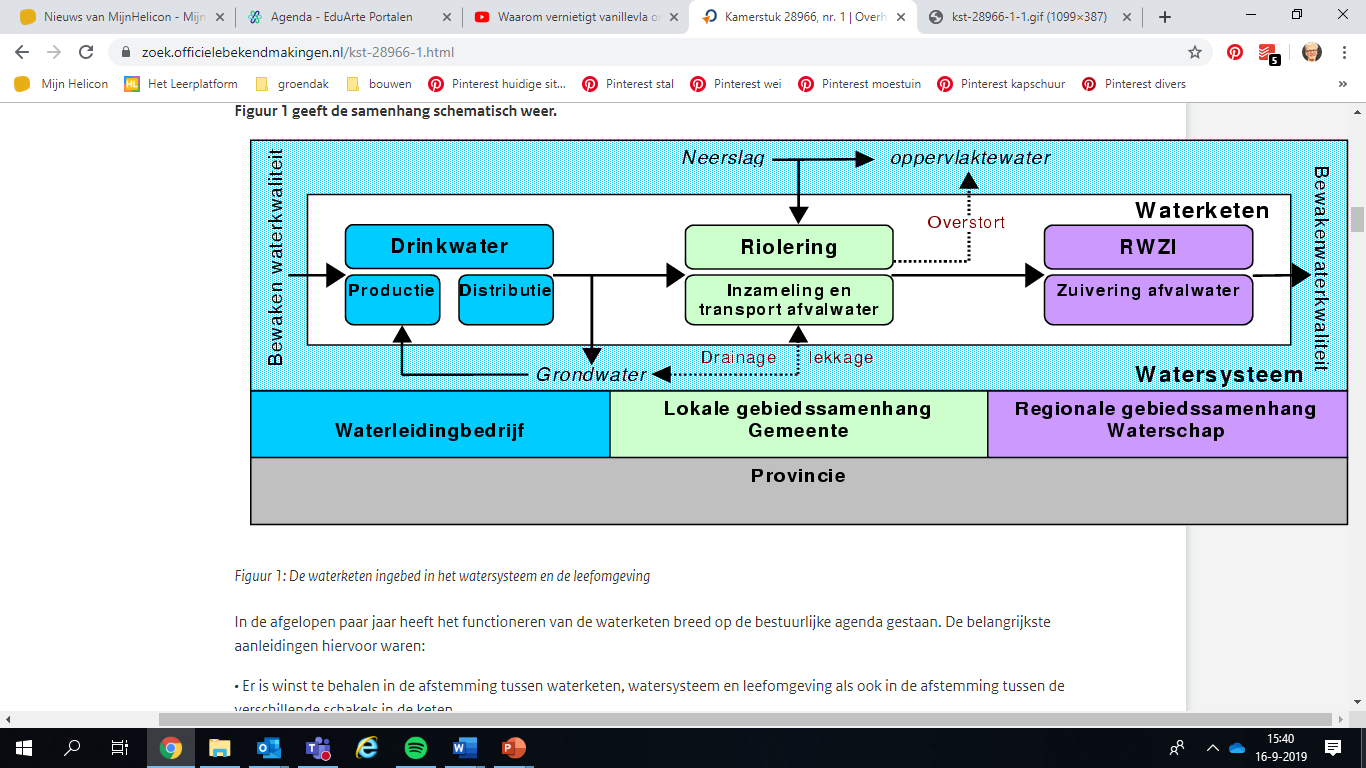 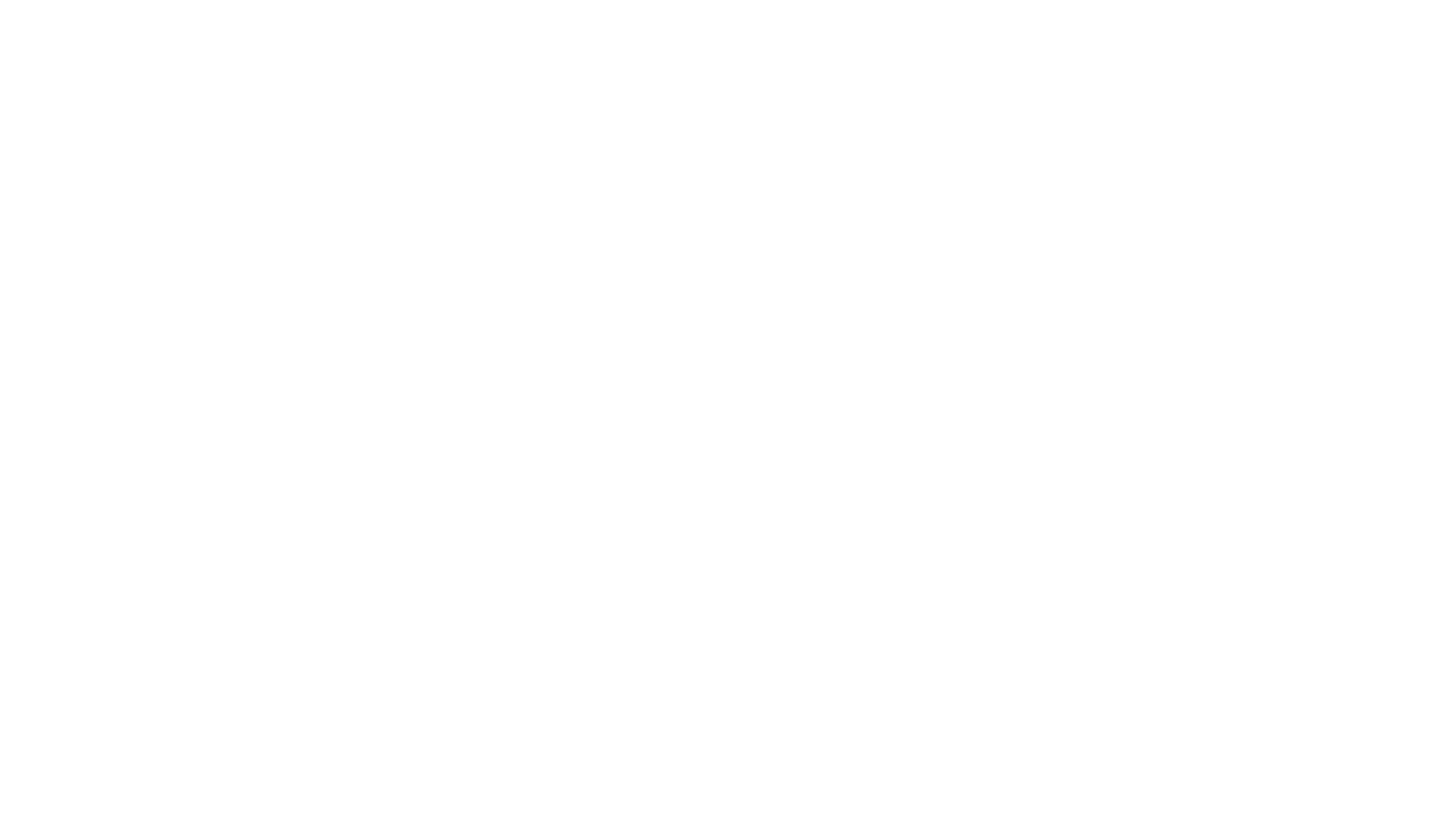 Opdracht Les 3 Water & Energie, drinkwater
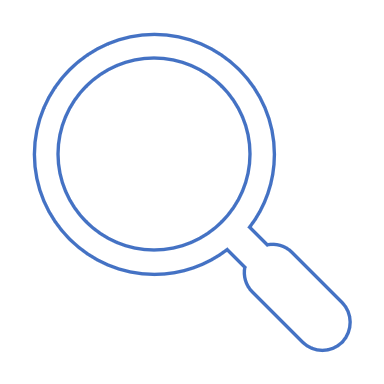 Gebruik internet om op zoek te gaan naar twee ontwikkelingen op het gebied van drinkwater.
Beschrijf de 2 ontwikkelingen
Beschrijf wat de reden/oorzaak van de ontwikkeling is.
Voeg per ontwikkelingen minimaal twee bronnen toe (url)
Plaats je opdracht voor het einde van de les in je portfolio op het leerplatform (koppel aan opdracht “Les 3 water & Energie, drinkwater”)